ANIMALS
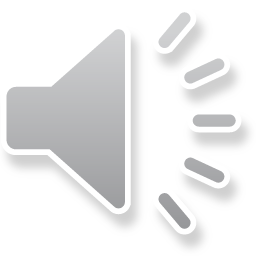 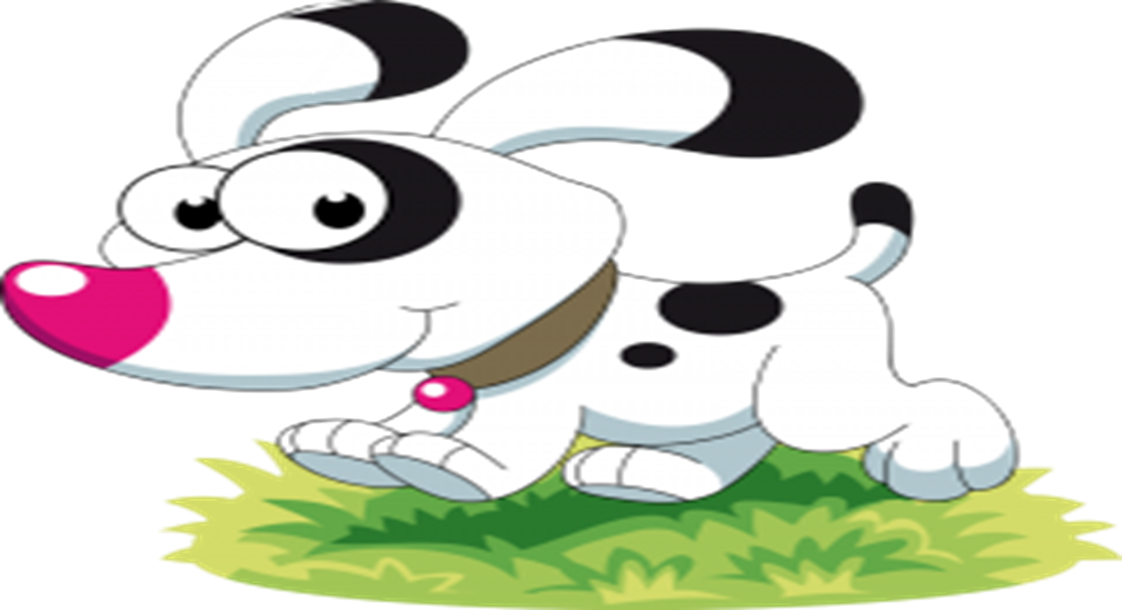 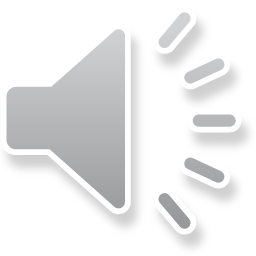 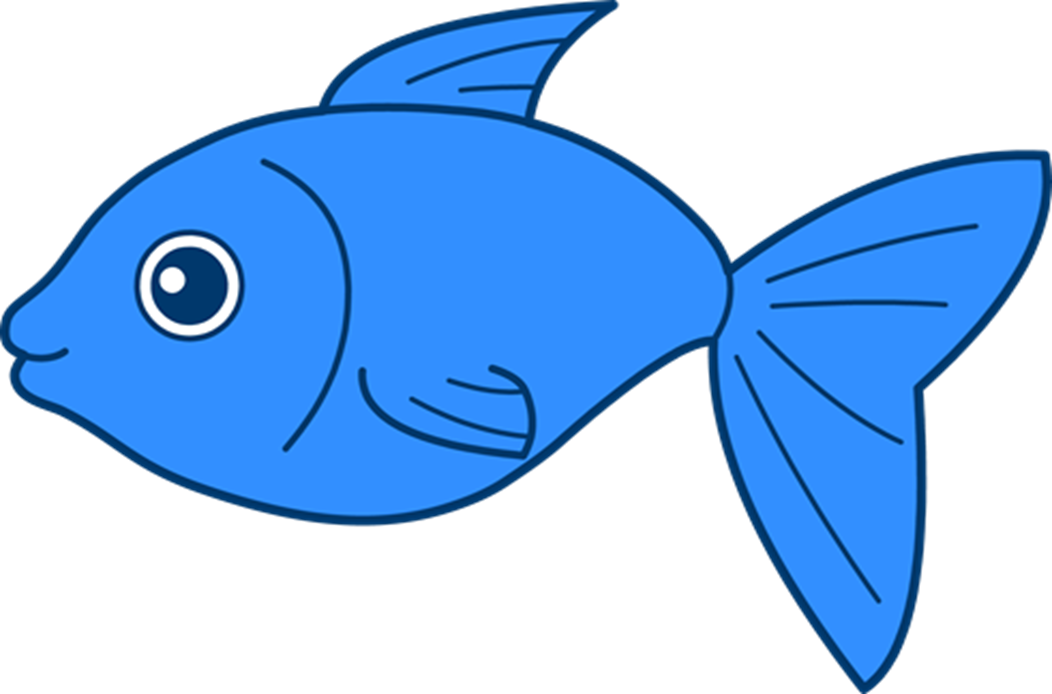 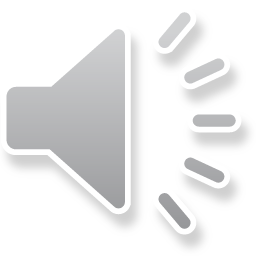 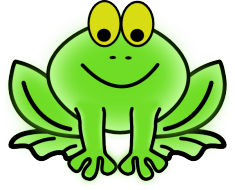 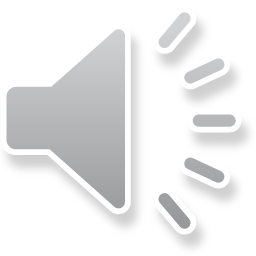 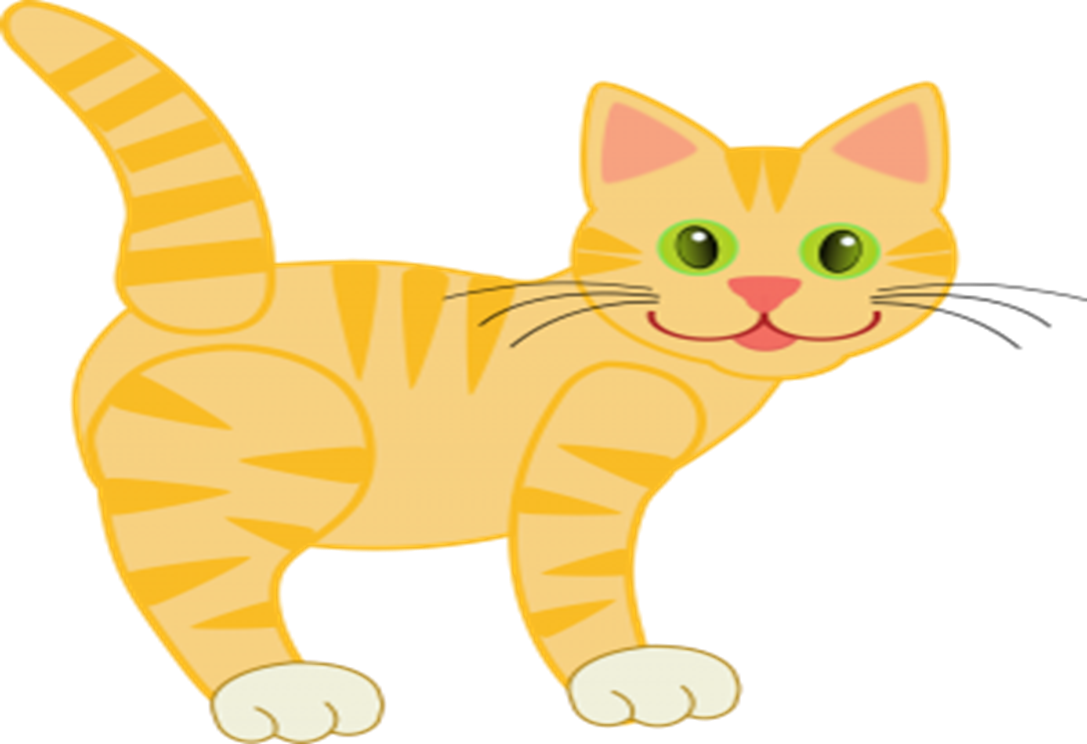 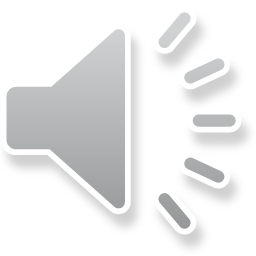 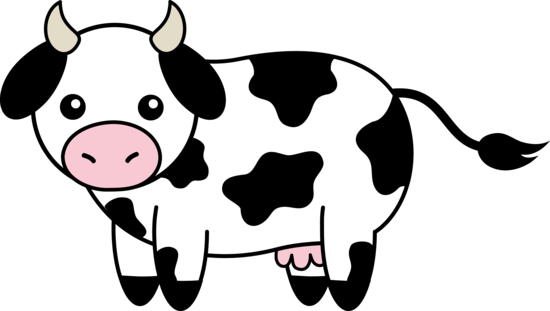 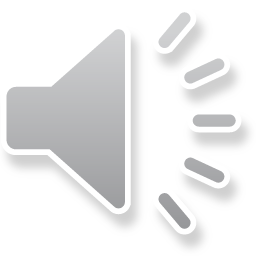 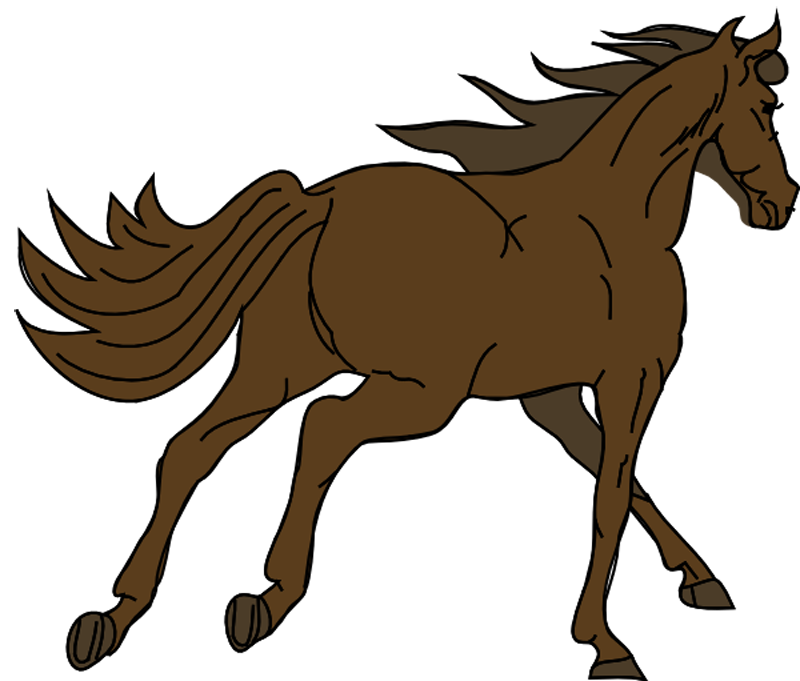 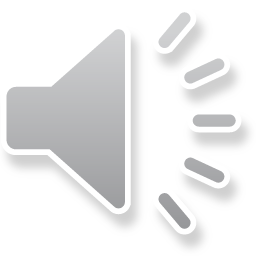 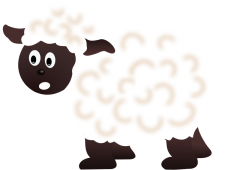 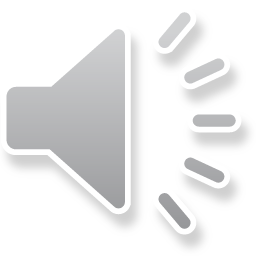 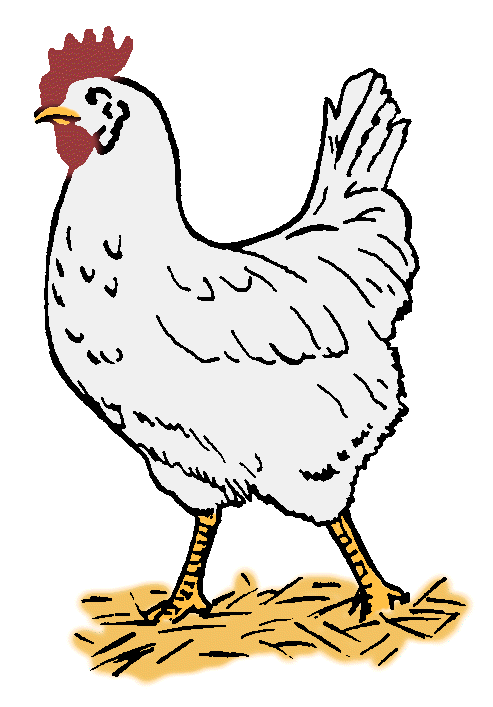 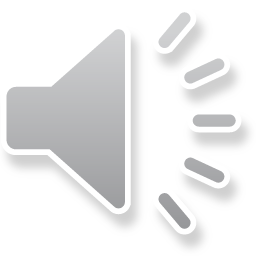 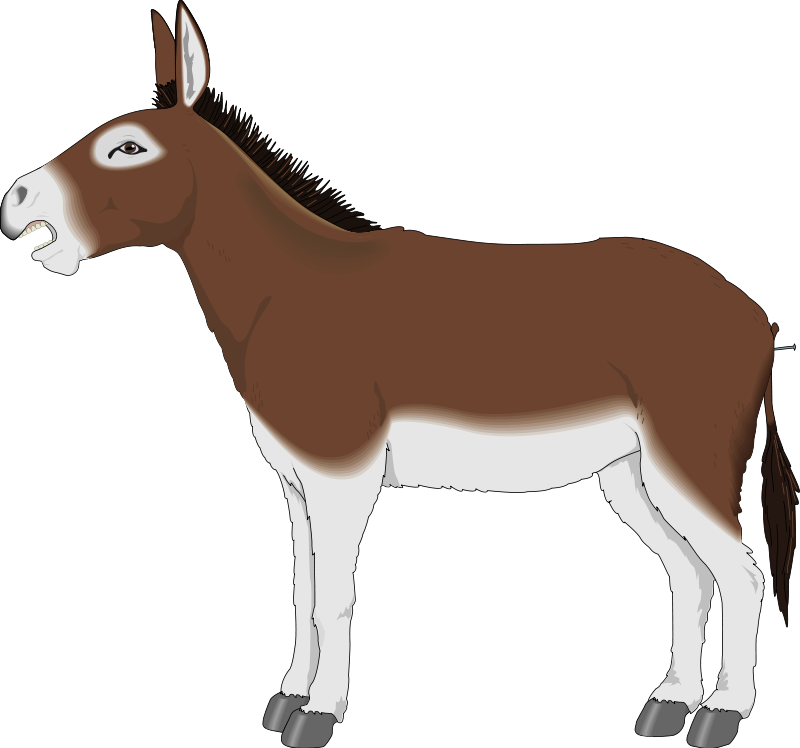 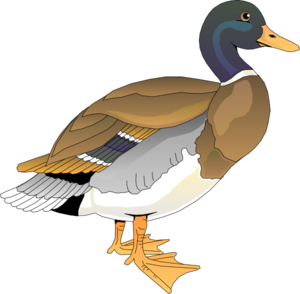 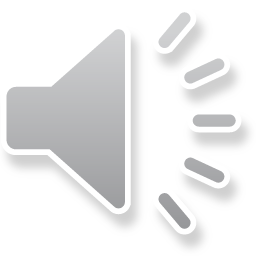 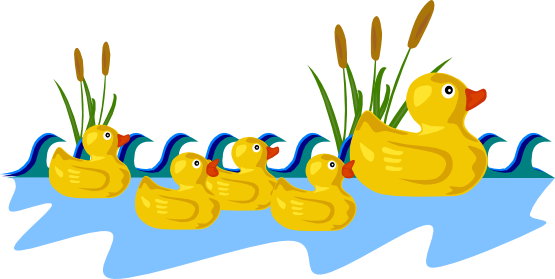 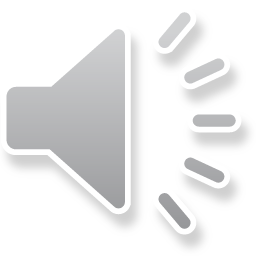 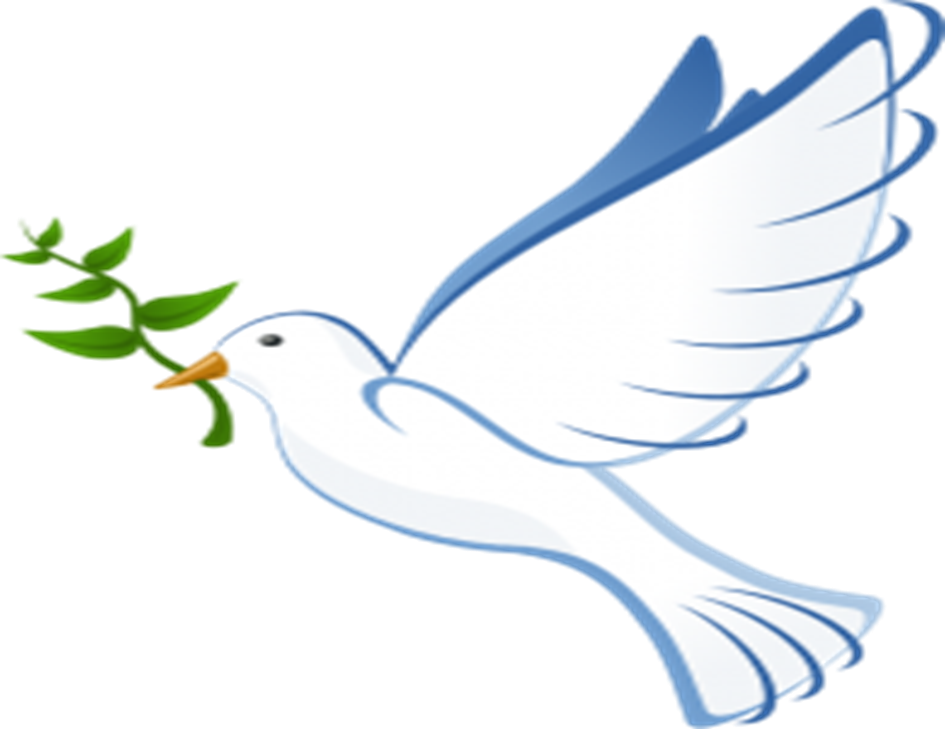 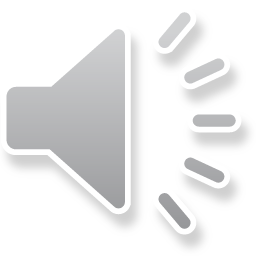 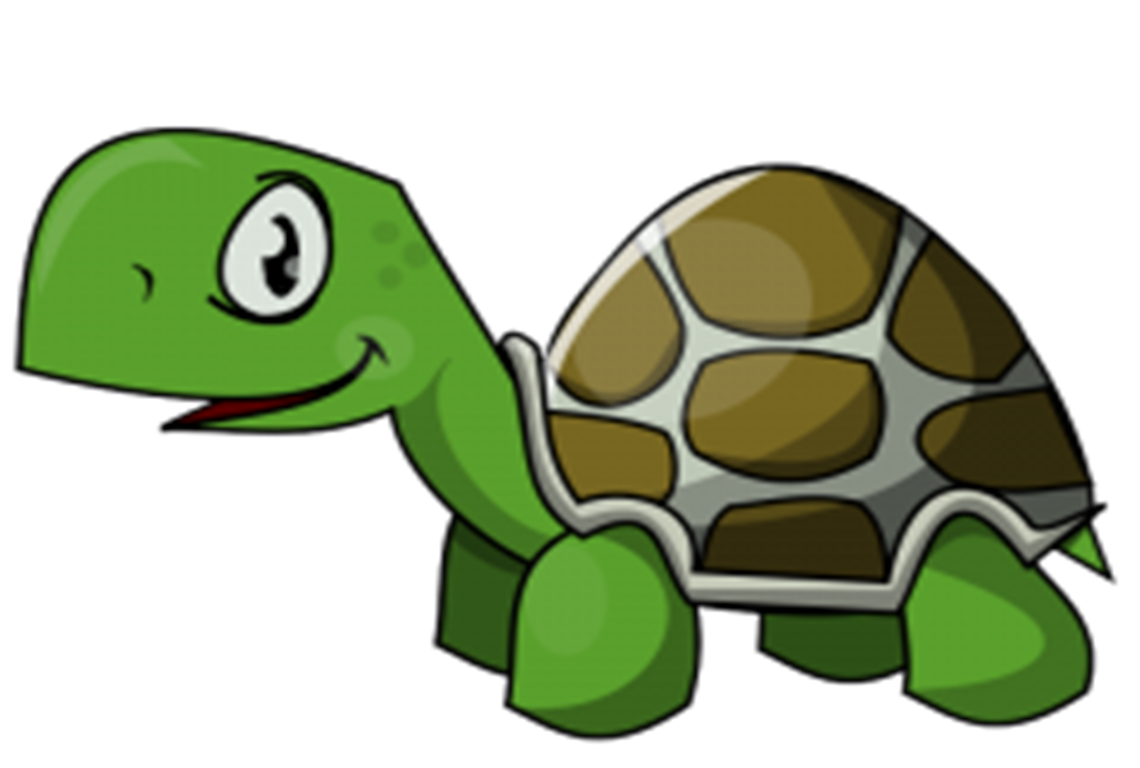 The  end!...
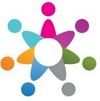 www.eegitimim.com